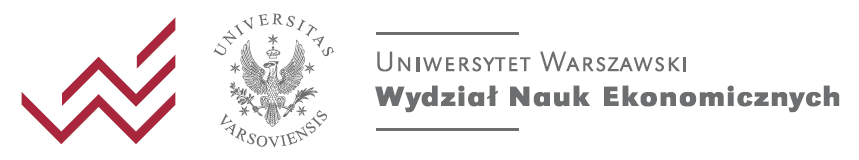 Grawitajca w handlu
Dr Łukasz Matuszczak
Grawitajca w handlu
Evolution of gravity theory over time (Y. V. Yotov 2016)
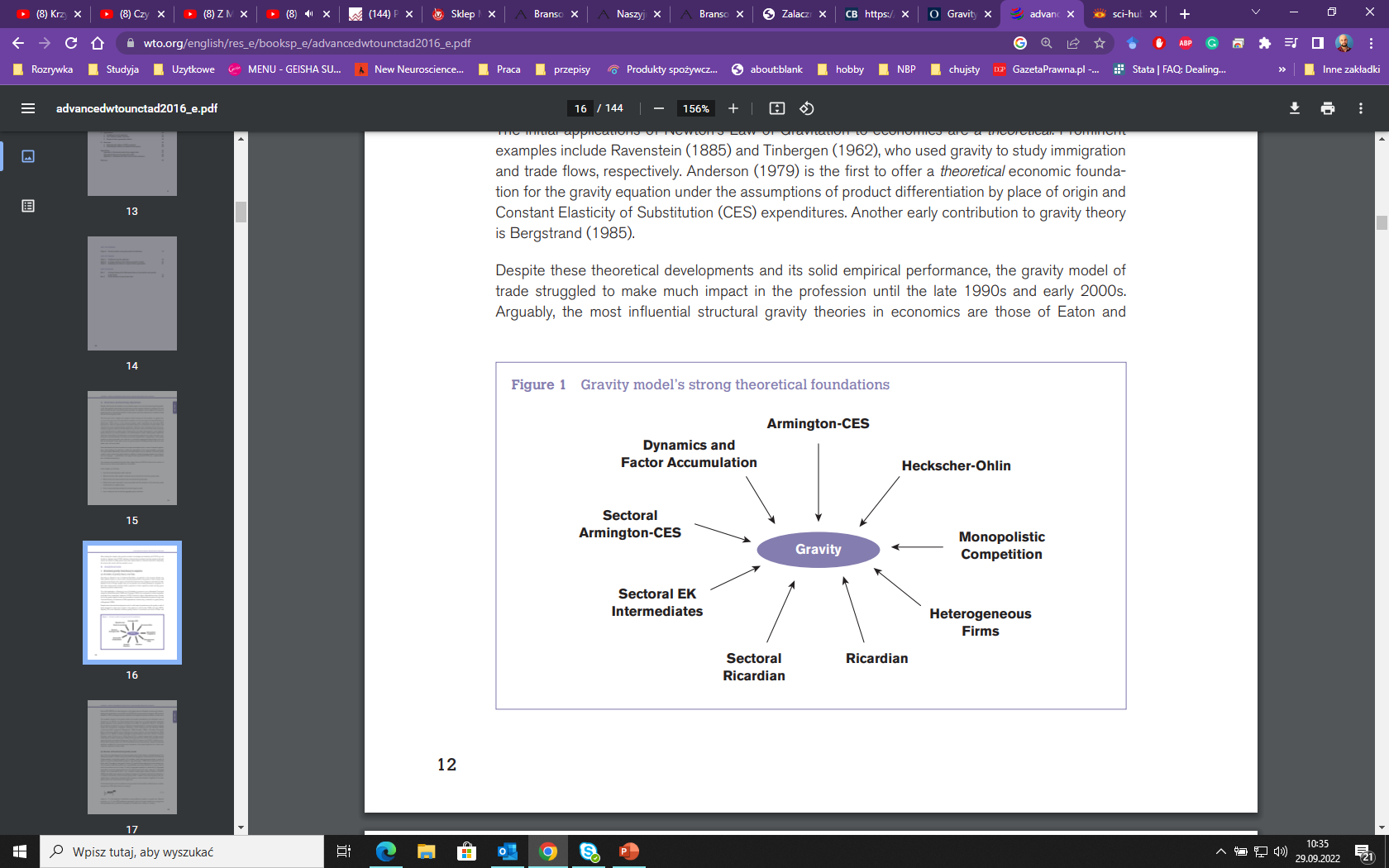 [Speaker Notes: https://oxfordre.com/economics/view/10.1093/acrefore/9780190625979.001.0001/acrefore-9780190625979-e-327
https://www.wto.org/english/res_e/booksp_e/advancedwtounctad2016_e.pdf]
Grawitajca w handlu
[Speaker Notes: Homogeniczny stopnia k f(sv)=s^(k) f({v})}
Homotetyczny – homogeniczny stopnia 1]
Grawitajca w handlu
[Speaker Notes: Homogeniczny stopnia k f(sv)=s^(k) f({v})}
Homotetyczny – homogeniczny stopnia 1]
Grawitajca w handlu
[1]
[2]
[Speaker Notes: Homogeniczny stopnia k f(sv)=s^(k) f({v})}
Homotetyczny – homogeniczny stopnia 1]
Grawitajca w handlu
Given that the elasticity of substitution is greater than one, σ >1, the expenditure Xij is:
proportional to total expenditure, Ej , in destination j
inversely related to the (delivered) prices of varieties from origin i to destination j, pij = pitij
directly related to the CES price aggregator Pj. This relationship reflects the substitution effects across varieties from different countries
contingent on the elasticity of substitution σi when factory-gate prices or the aggregate CES prices (or in the combination of those
[Speaker Notes: Homogeniczny stopnia k f(sv)=s^(k) f({v})}
Homotetyczny – homogeniczny stopnia 1
The simple intuition is that, all else equal, larger/richer markets consume more of all varieties, including goods from i. 
This is a direct reflection of the law of demand, which depends not only on factory-gate price pi but also on bilateral trade cost t ij between partners i and j. The ideal combination that favours bilateral trade is an efficient producer, characterized by low factory-gate price, and low bilateral trade cost between countries i and j.
All else equal, the relatively more expensive the rest of the varieties in the world are, the more consumers in country j will substitute away from them and toward the goods from country i. 
as a relative price) change. All else equal, a higher elasticity of substitution will magnify the trade diversion effects from the more expensive commodities to the cheaper ones.]
Grawitajca w handlu
[3]
[4]
[5]
Grawitajca w handlu
[A]
[B]
[C]
Grawitajca w handlu
[Speaker Notes: expenditure share on goods from a particular country will be equal to the share of production in the source country in the global economy
Overall, the size term already carries some very useful information regarding the relationship between country size and bilateral trade flows:5 namely, large producers will export more to all destinations; big/rich markets will import more from all sources; and trade flows between countries i and j will be larger the more similar in size the trading partners are

e. The trade cost term consists of three components: (1) Bilateral trade cost between partners i and j, t ij , is typically approximated in the literature by various geographic and trade policy variables, such as bilateral distance, tariffs and the presence of regional trade agreements (RTAs) between partners i and j. (2) The structural term Pj , coined by Anderson and van Wincoop (2003) as inward multilateral resistance represents importer j’s ease of market access. (3) The structural term Πi , defined as outward multilateral resistances by Anderson and van Wincoop (2003), measures exporter i’s ease of market access]
Grawitacja – przykłady empiryczne
Rozmiar a wielkość handlu
Źródło: Keith Head, Thierry Mayer. Gravity Equations: Workhorse, Toolkit, and Cookbook. 2013.
Grawitacja – przykłady empiryczne
Odległość a wielkość handlu
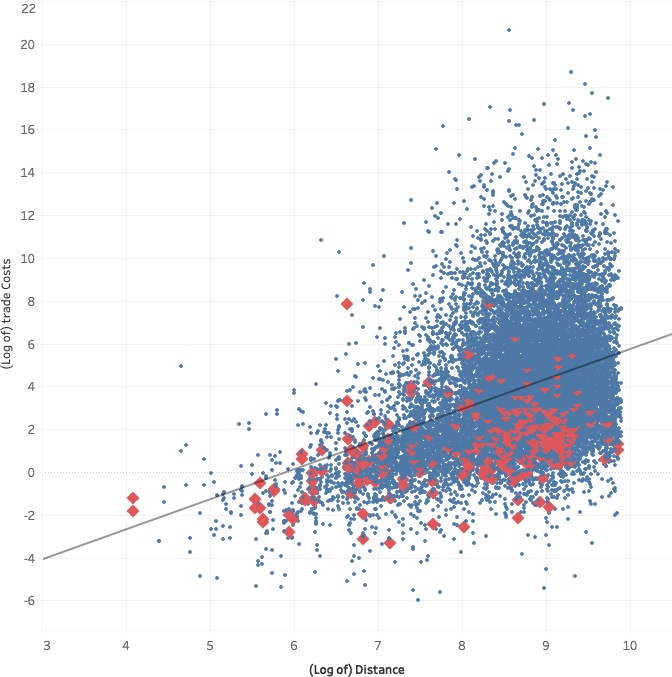 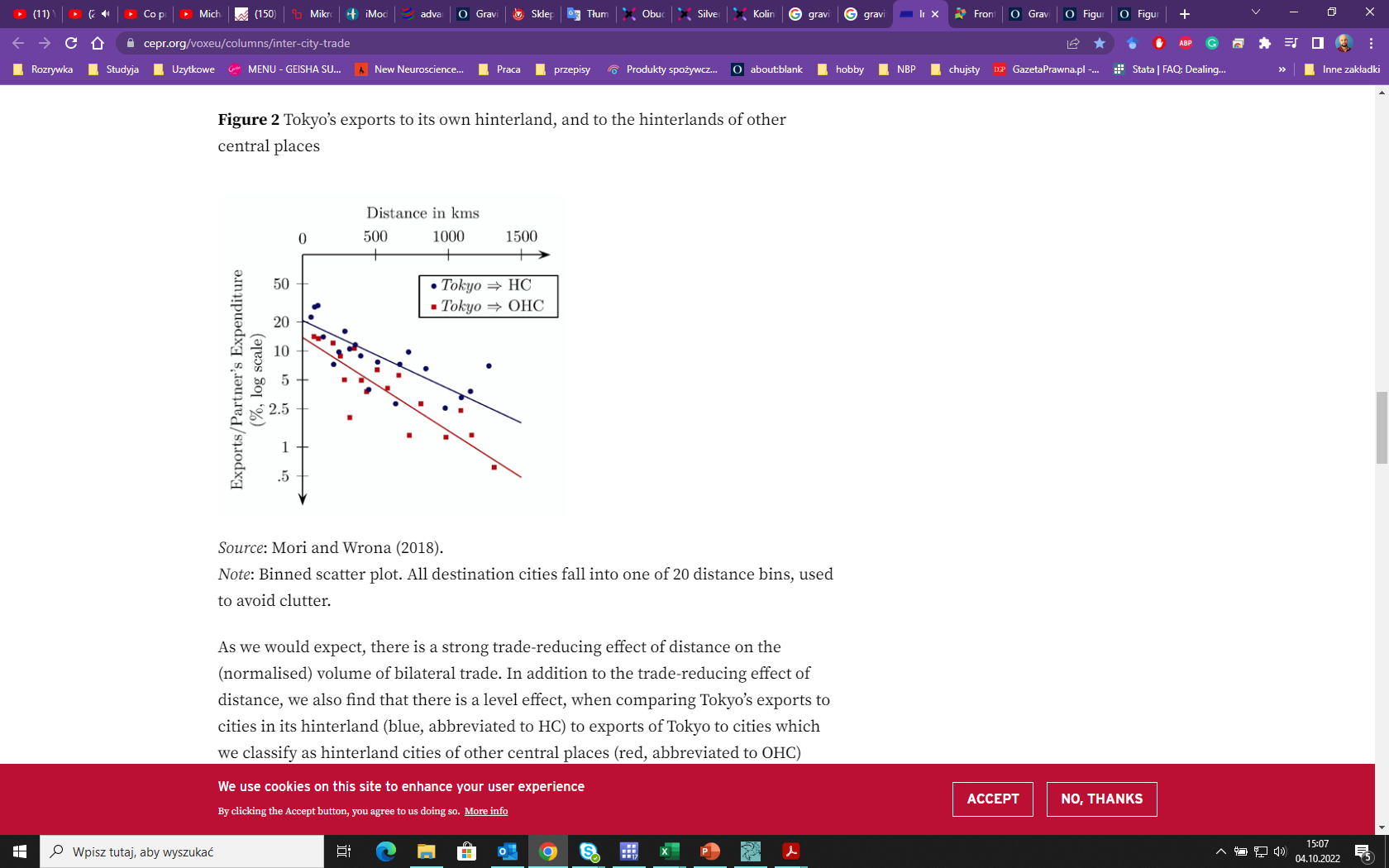 Trade costs and distance for countries with (♦) and without (●) a colonial relationship.
Źródło: https://oxfordre.com/economics/view/10.1093/acrefore/9780190625979.001.0001/acrefore-9780190625979-e-327#acrefore-9780190625979-e-327-div1-1
Grawitacja – przykłady empiryczne
RTA a wielkość handlu
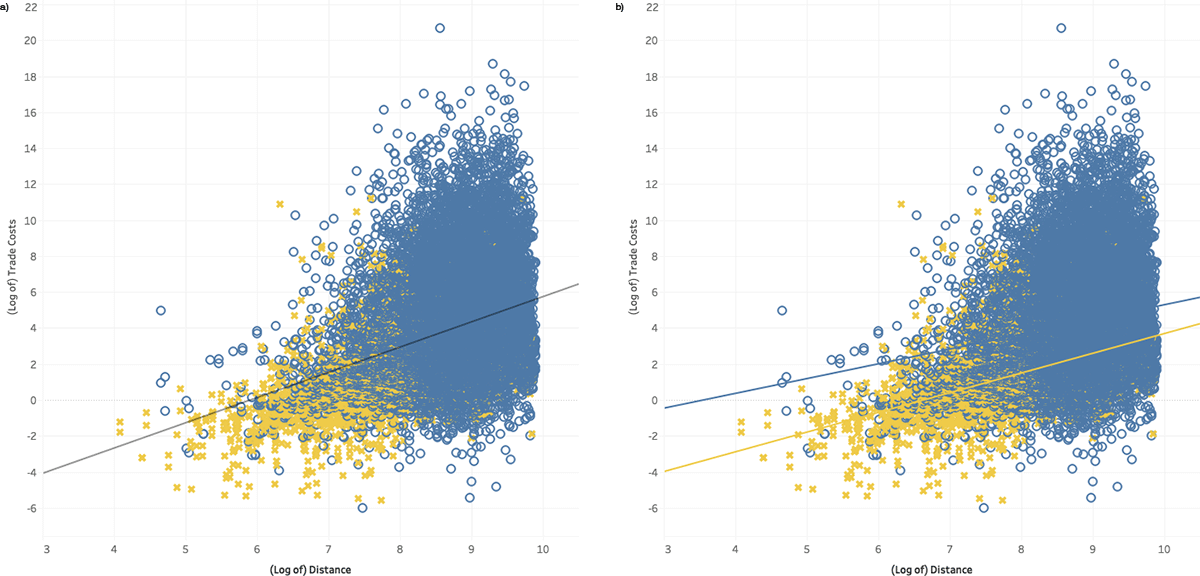 Distance and trade costs for countries with (x) and without (●) a free trade agreement. (a). combined fitted line. (b). separate fitted lines
Źródło: https://oxfordre.com/economics/view/10.1093/acrefore/9780190625979.001.0001/acrefore-9780190625979-e-327#acrefore-9780190625979-e-327-div1-1
Estymacja modeli grawitacyjnych.
Estymacja modeli grawitacyjnych.
[Speaker Notes: No constant term is included in the presence of the fixed effects. By definition, both exporter-time and importer-time fixed effects will absorb, respectively, the exporter value of output and importer expenditure, as well as all other observable and unobservable exporter- and importer-specific characteristics that may influence bilateral trade]
Estymacja modeli grawitacyjnych.
[Speaker Notes: No constant term is included in the presence of the fixed effects. By definition, both exporter-time and importer-time fixed effects will absorb, respectively, the exporter value of output and importer expenditure, as well as all other observable and unobservable exporter- and importer-specific characteristics that may influence bilateral trade]